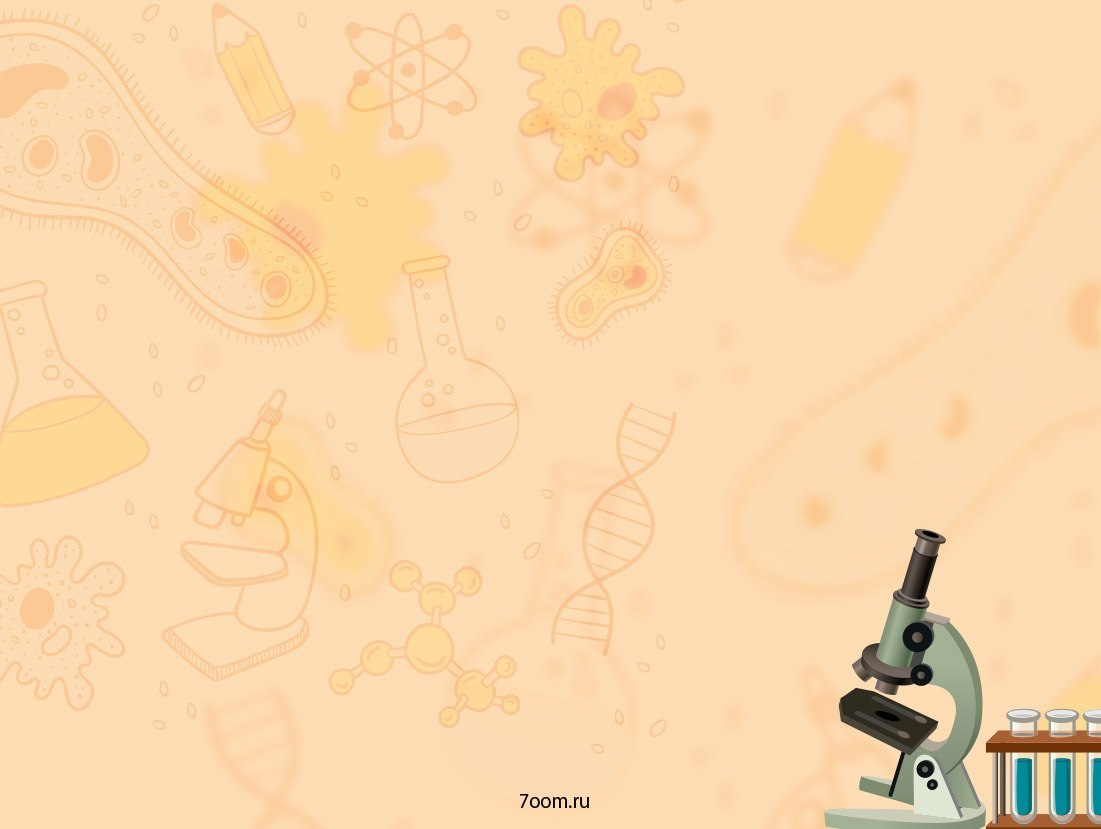 Добрый день!
Вас приветствует участник
научно-практической конференции
МОАУ СОШ №2, 2Б класса
Мухамадиев Алим
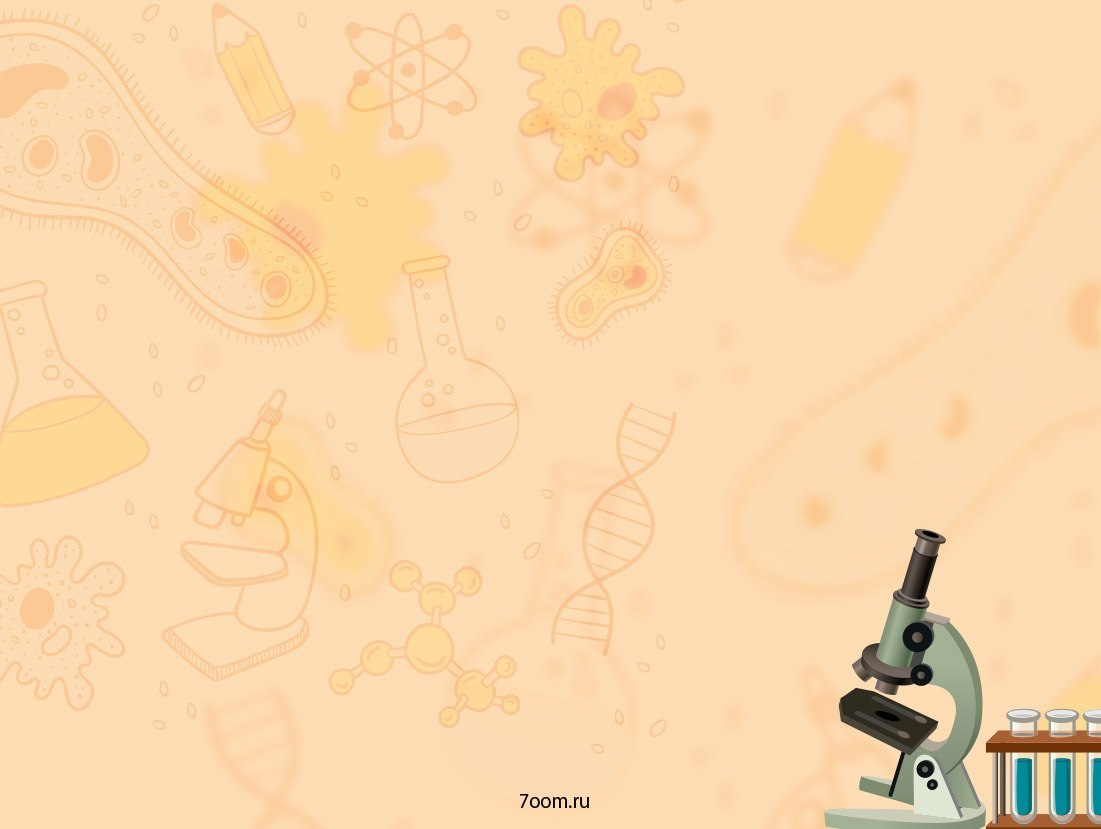 «Как вырастить зеленый лук 
в домашних условиях»
Лук – от семи недуг!
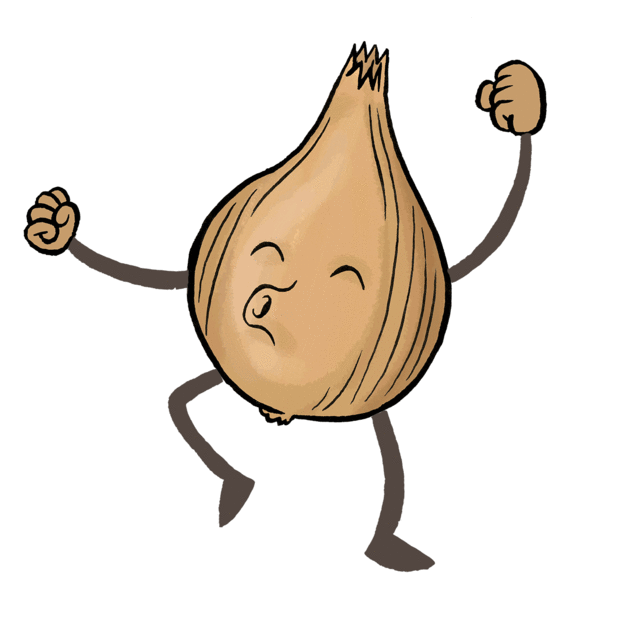 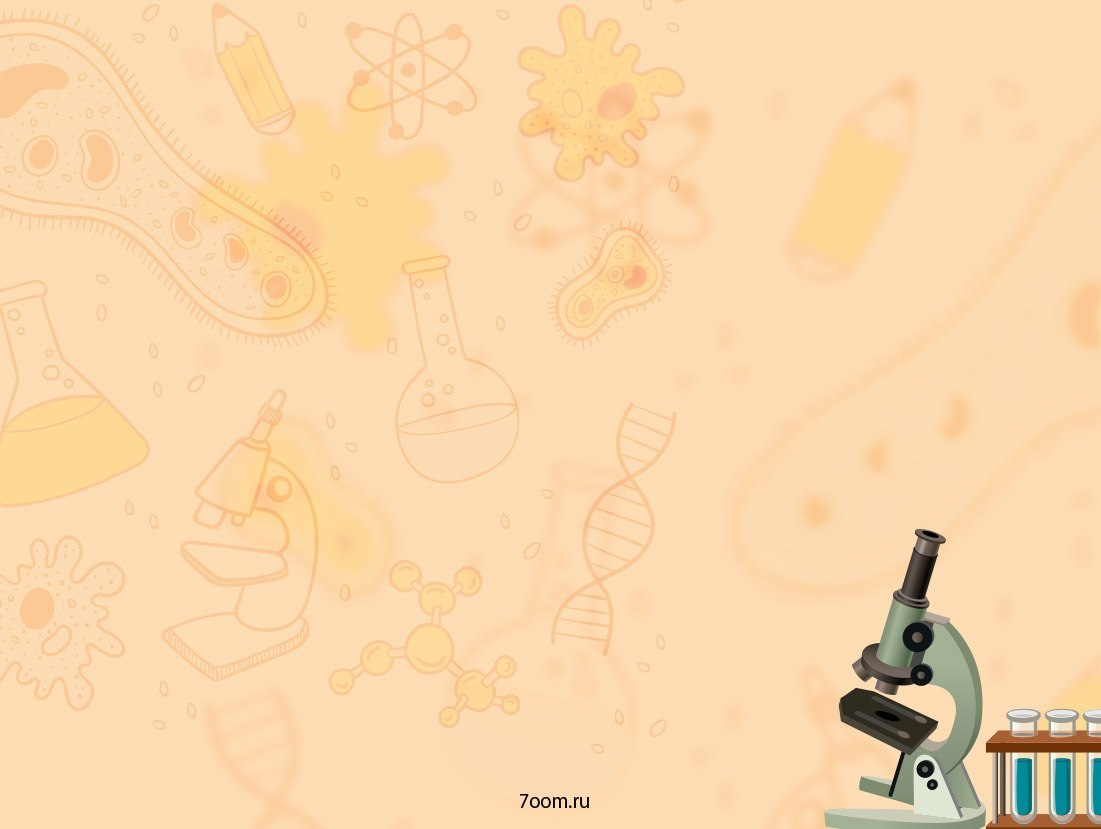 Цель:  выяснить, возможно ли вырастить лук в домашних условиях для получения необходимых витаминов в зимне-весенний период, определить целебные свойства репчатого лука.

 Задачи: 
1.Познакомиться с разными способами выращивания зеленого лука в домашних условиях. 
2.Провести наблюдение за прорастанием зеленого лука.
3.Раскрыть питательные и вкусовые свойства лука.

 Объект исследования: лук репчатый и зеленый.
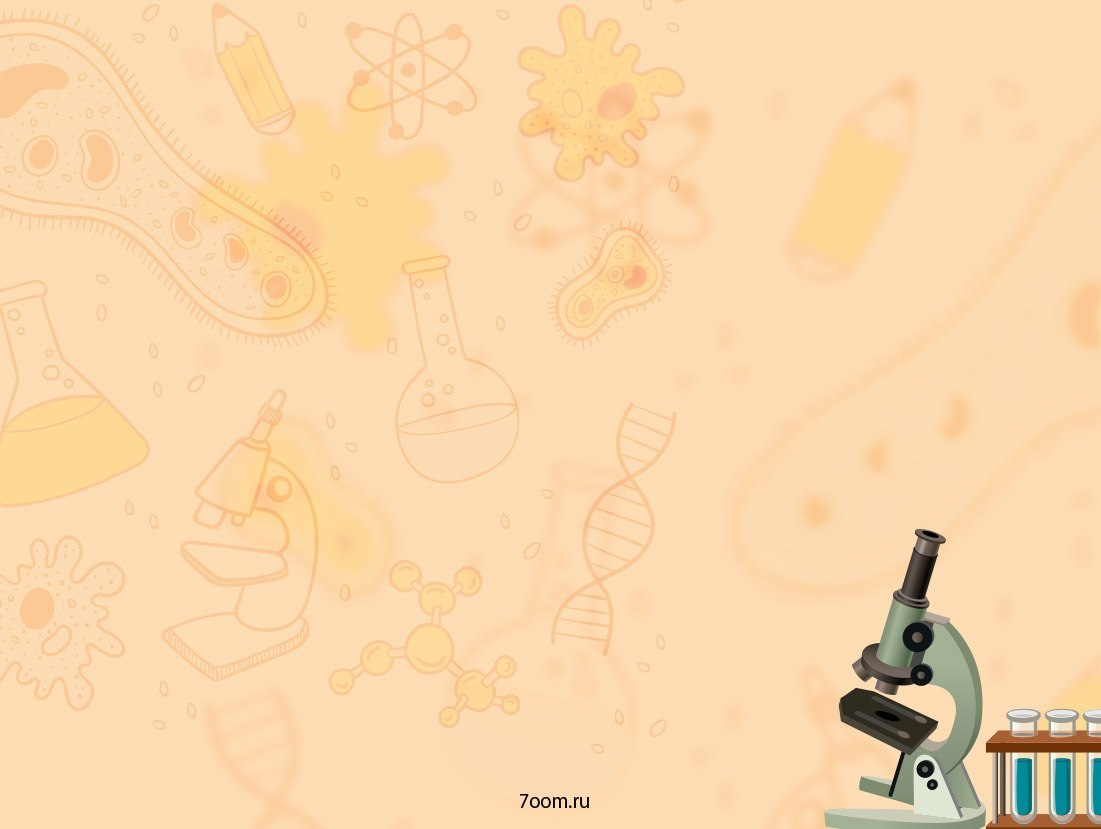 Гипотеза: я думаю, что если знать лечебные свойства лука репчатого и уметь самостоятельно его выращивать в домашних условиях, то можно избежать некоторых заболеваний  в зимне-весенний период.
Методы исследования:
Изучение литературы
Наблюдение
Сопоставление
Анкетирование
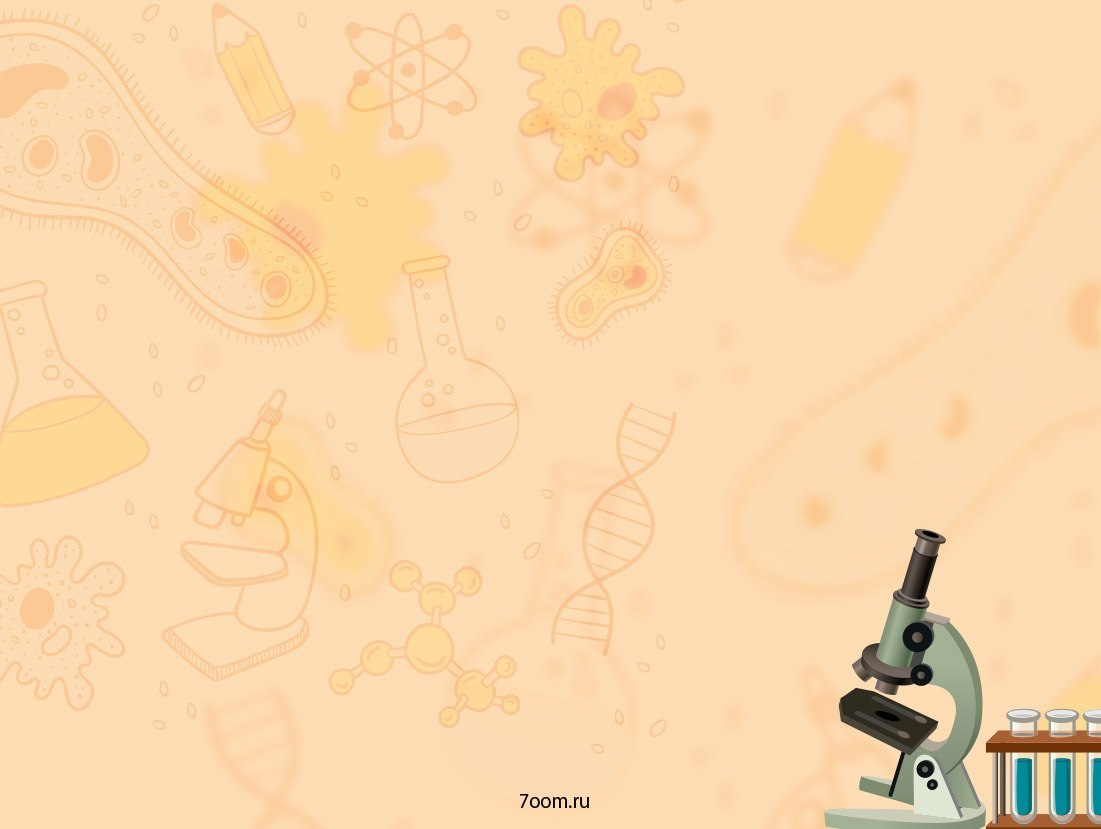 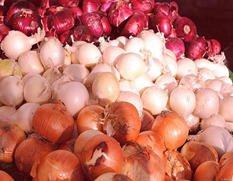 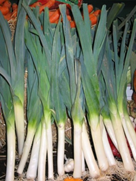 Репчатый лук
Лук - порей
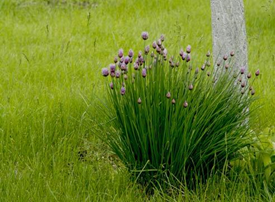 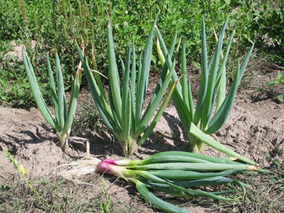 Лук - батун
Шнитт-лук
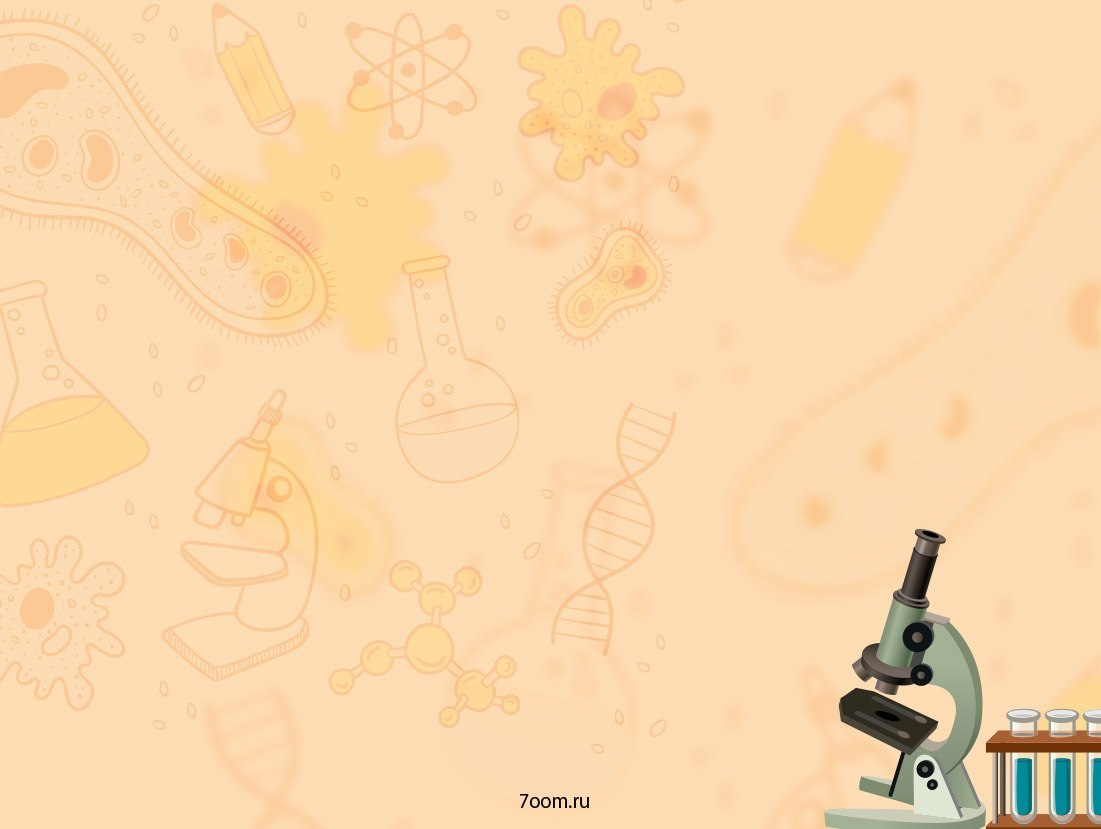 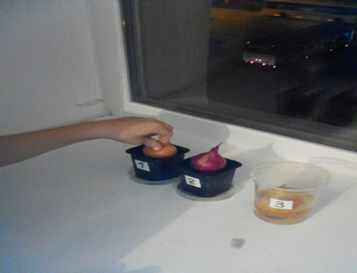 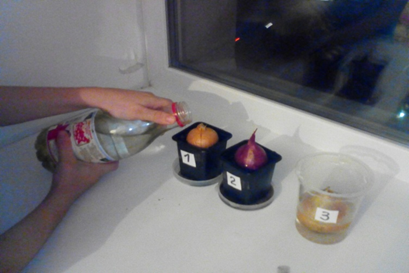 27 ноября 2017 г.
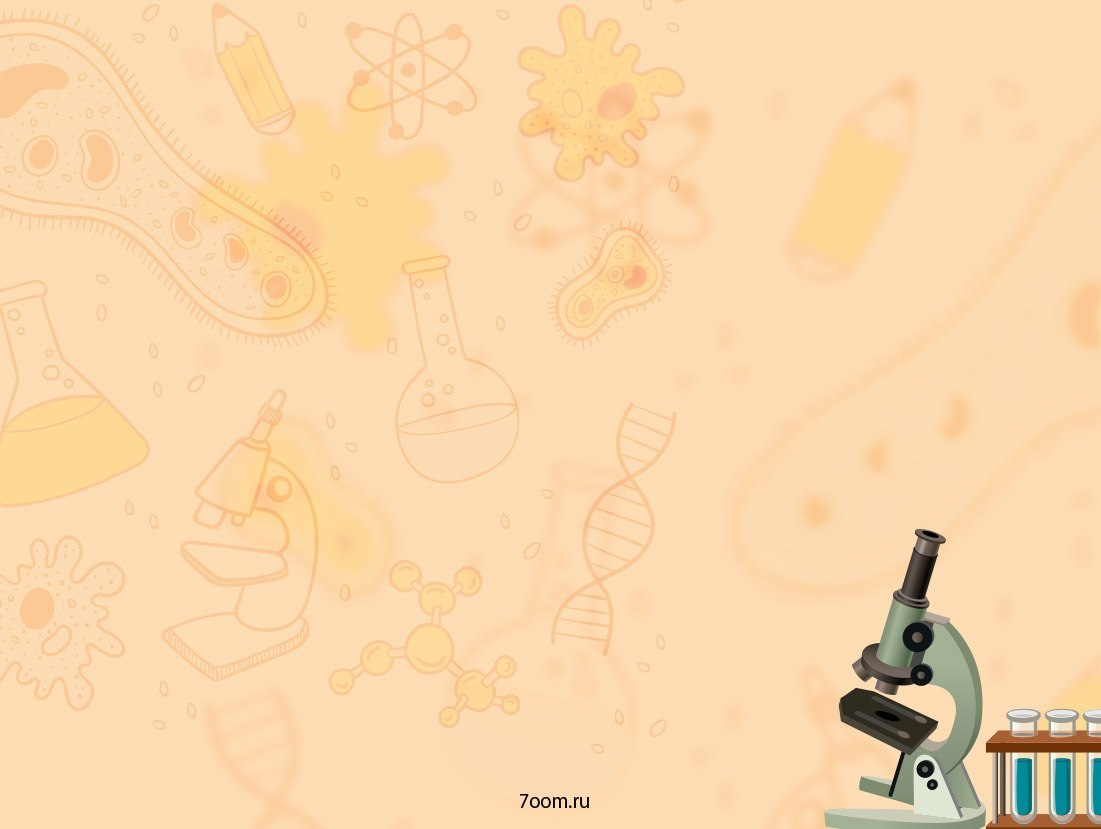 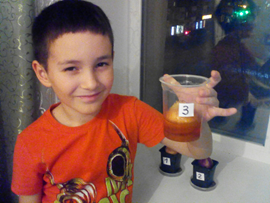 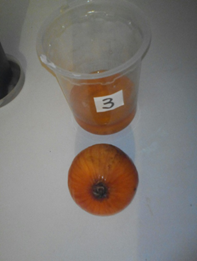 28 ноября: вода в контейнере №3 окрасилась в оранжевый цвет – цвет шелухи.
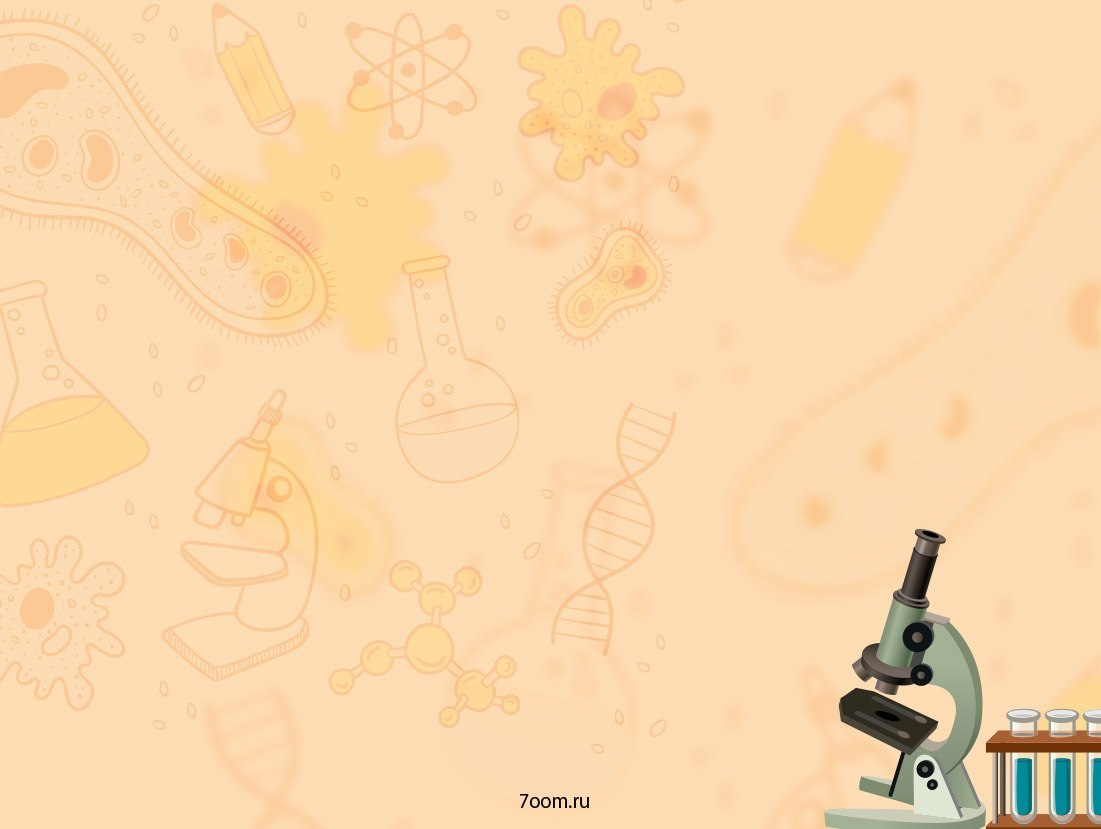 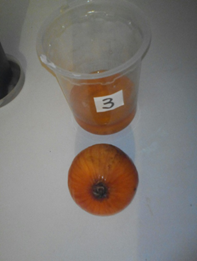 29 ноября: так как контейнер №3 прозрачный, то нам стало видно, что у луковицы появились маленькие корни.
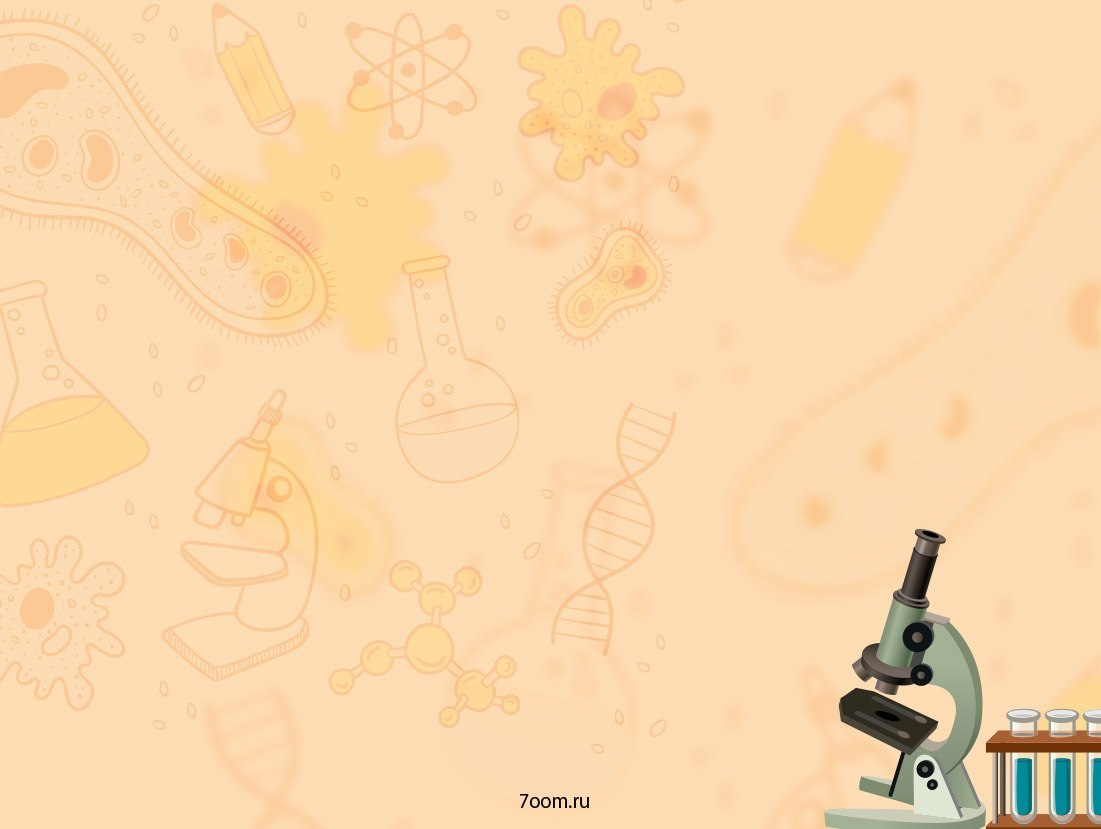 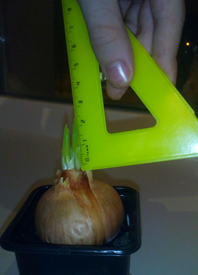 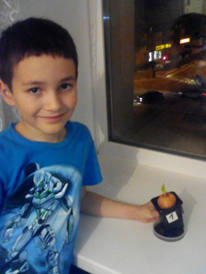 4 декабря
Через 7 дней после посадки взошел лук (2,5см) в контейнере №1
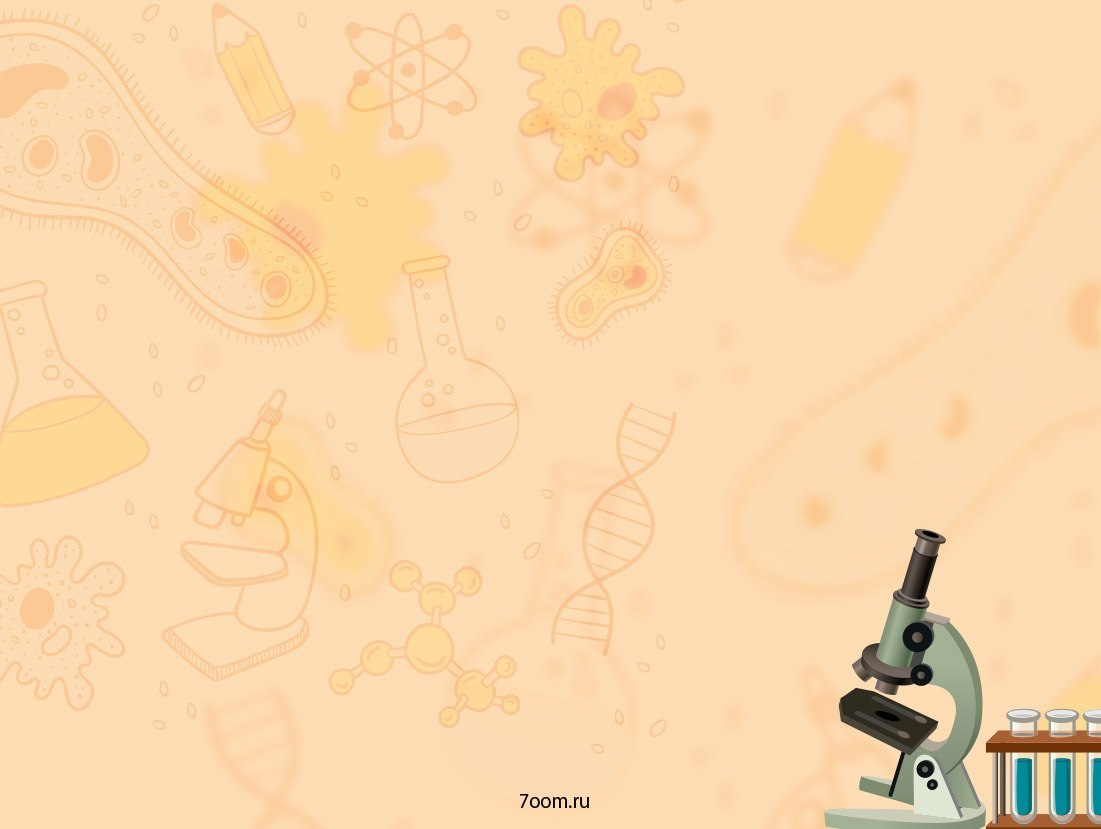 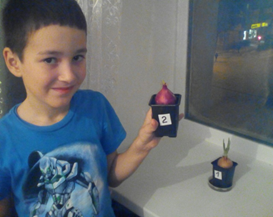 5 декабря
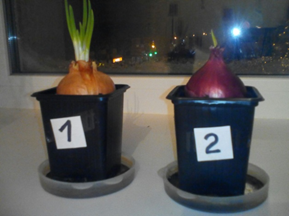 В контейнере №2 взошел лук – 1 см
В контейнере №1 зеленый лук стал 6,5см, т.е за сутки он вырос на 4 см.
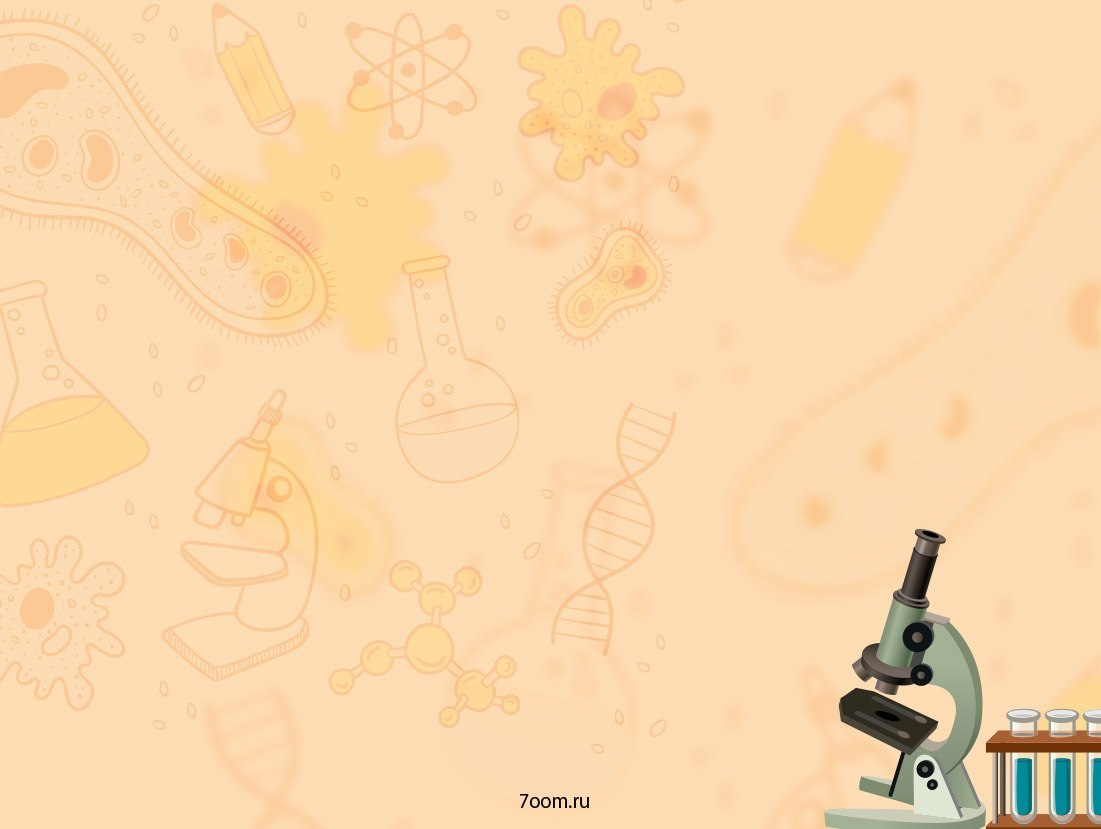 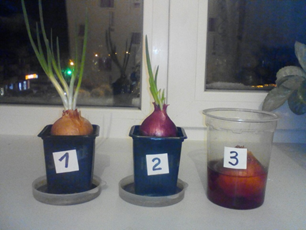 7 декабря
Зеленый лук в двух контейнерах с землей начал расти очень хорошо.
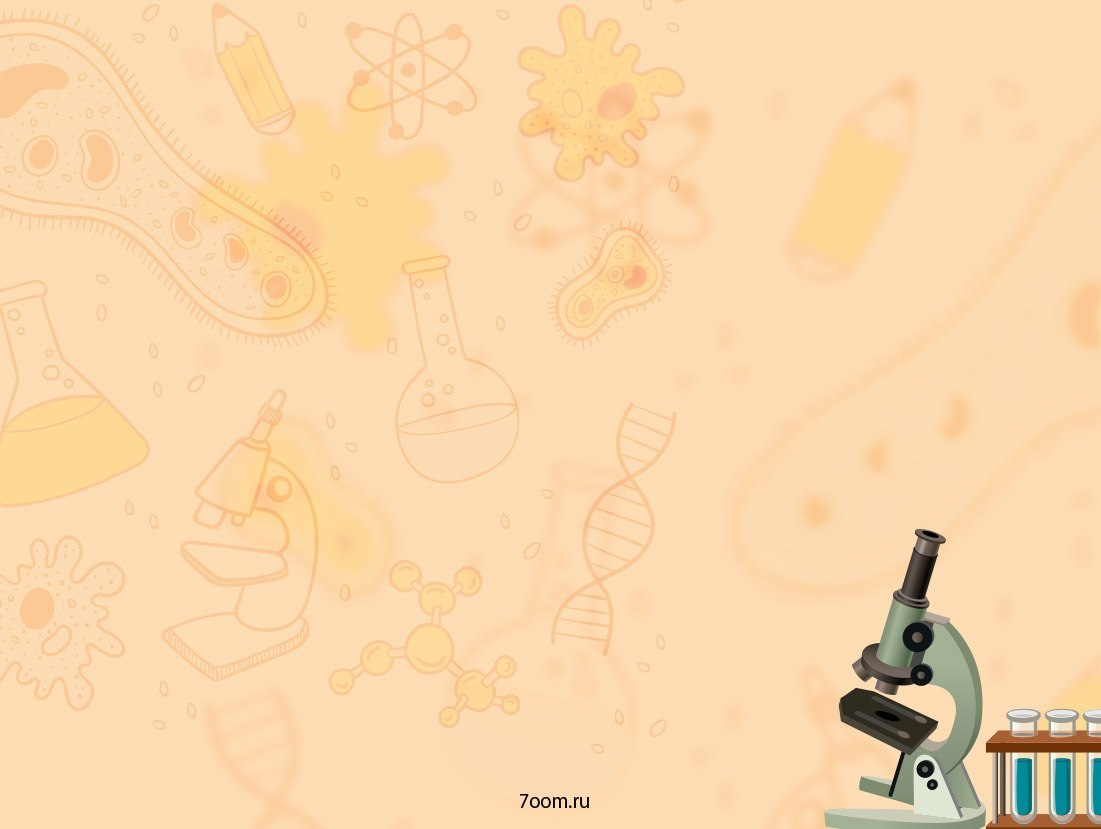 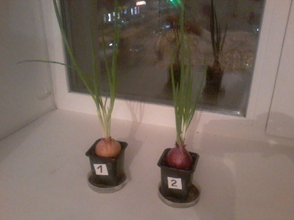 11 декабря – мы закончили наблюдение.
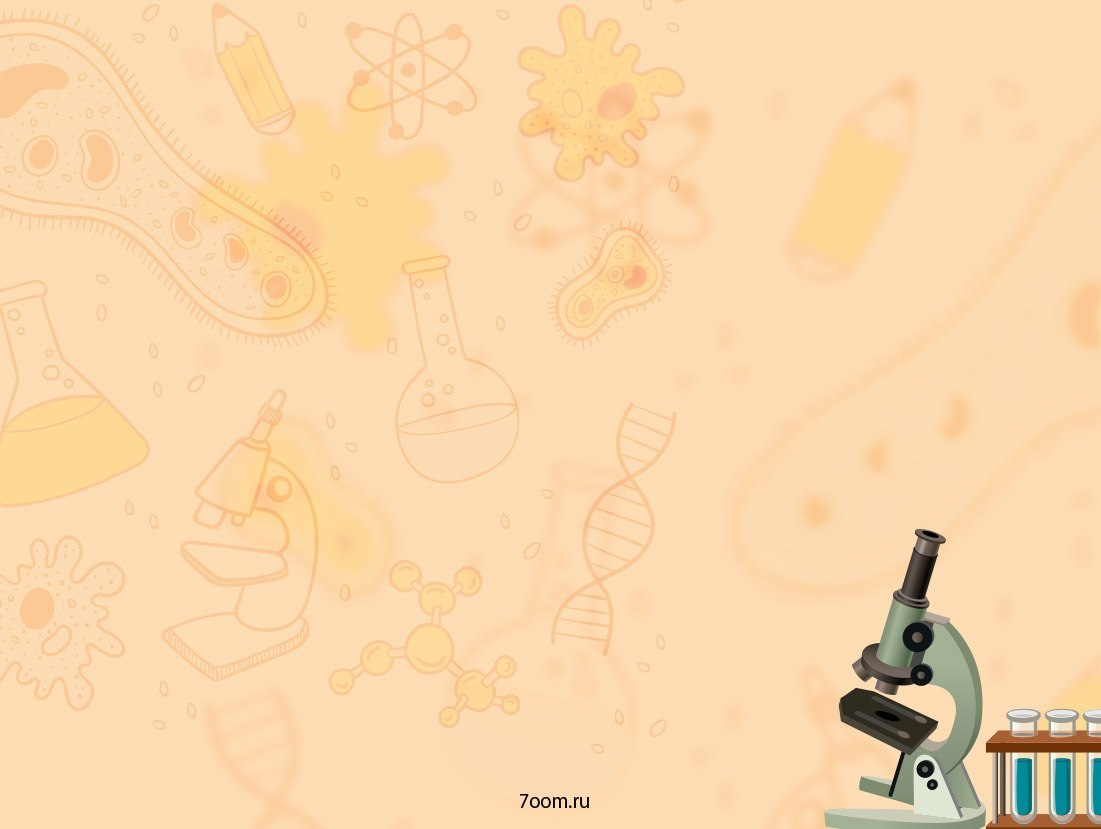 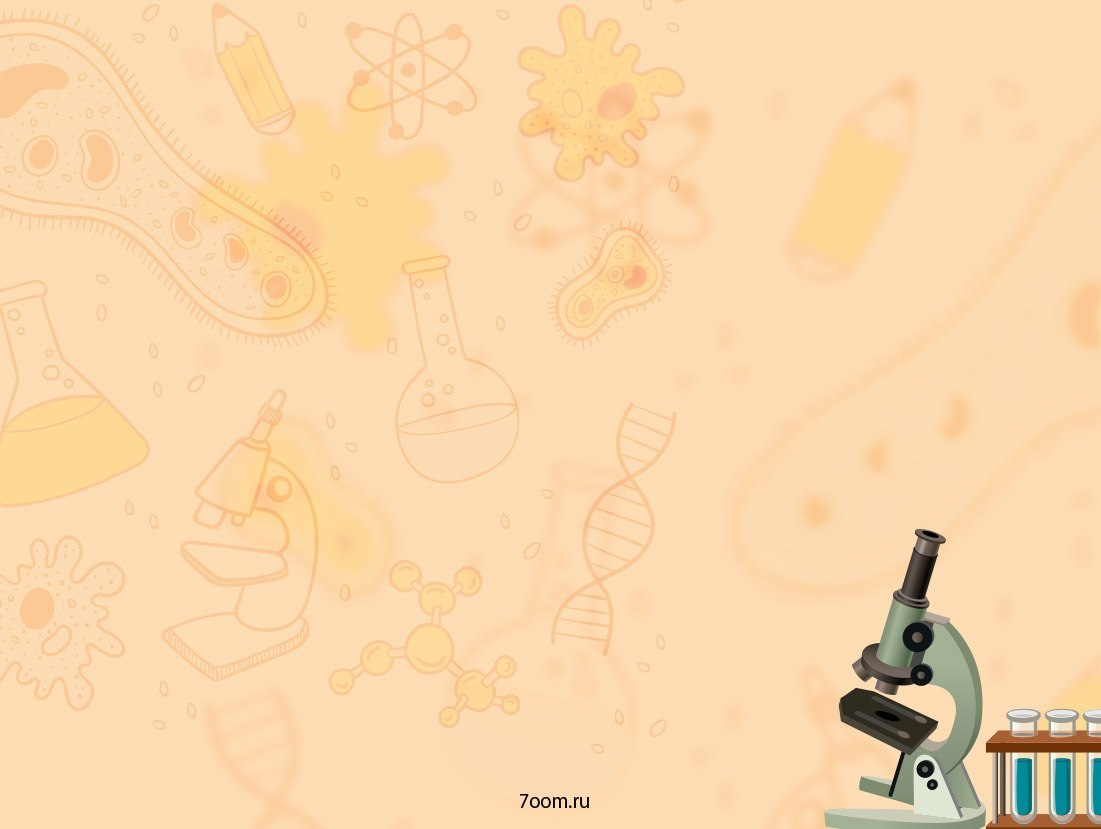 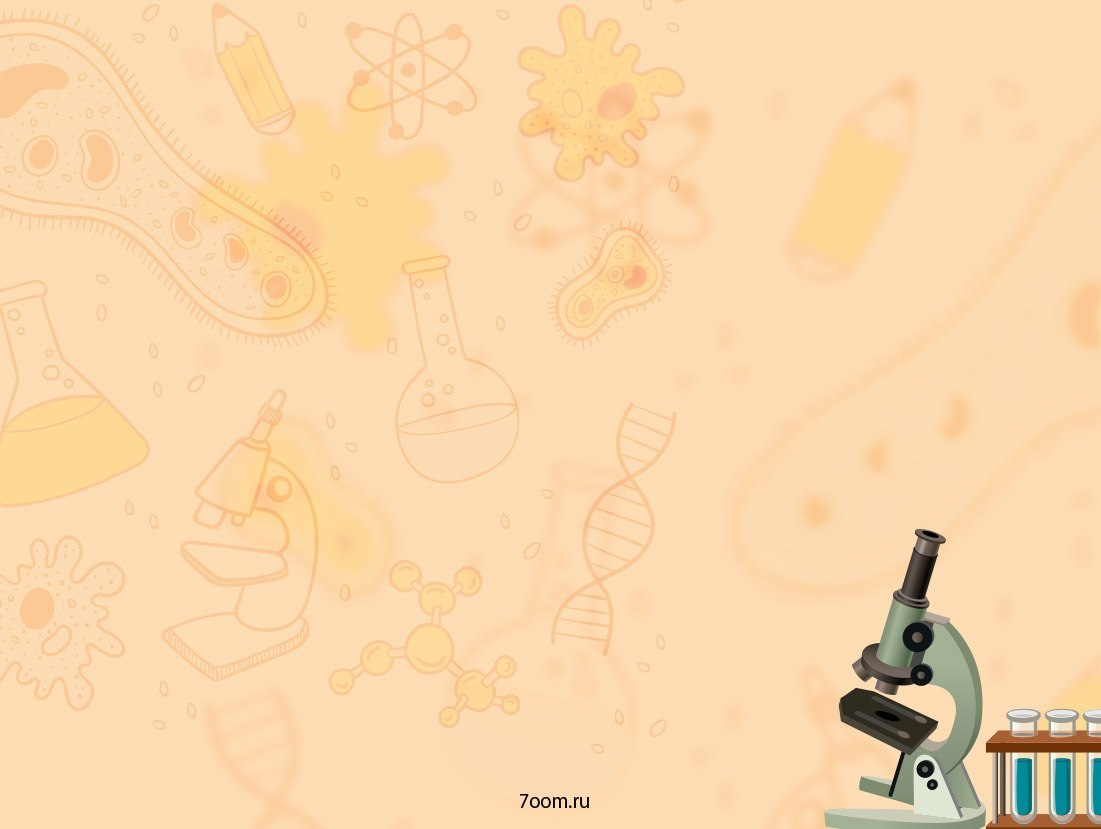 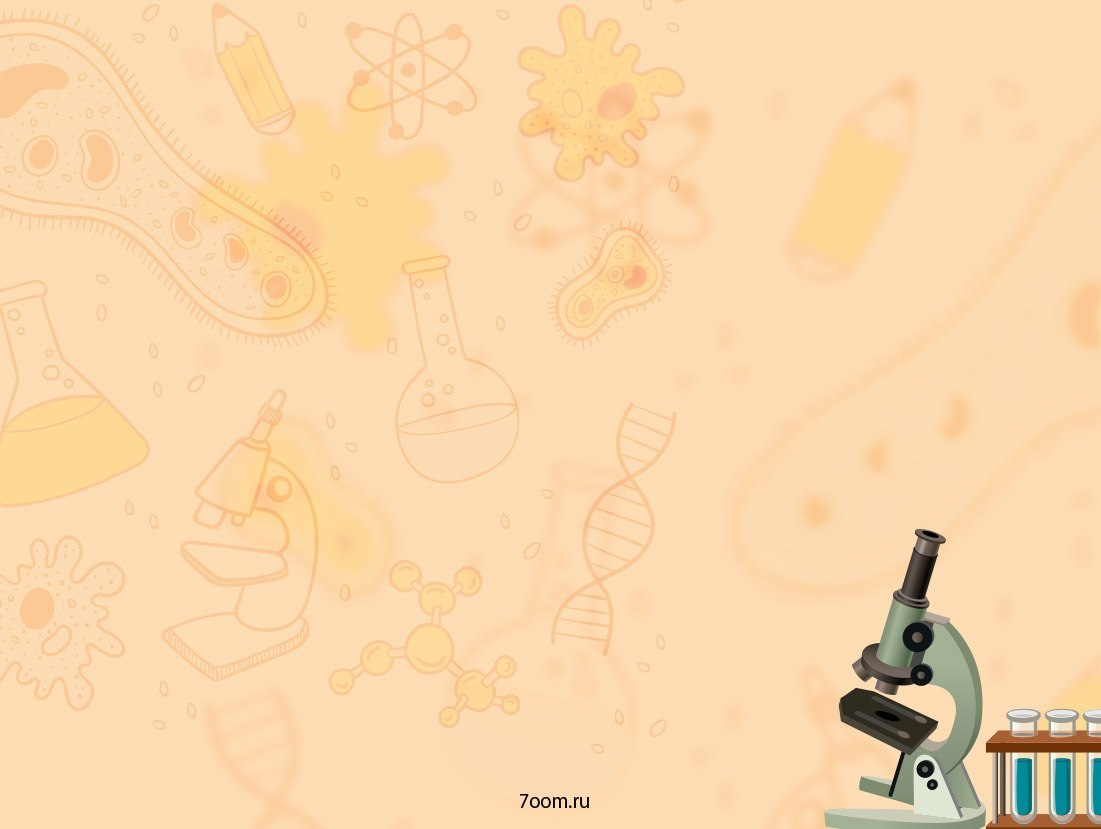 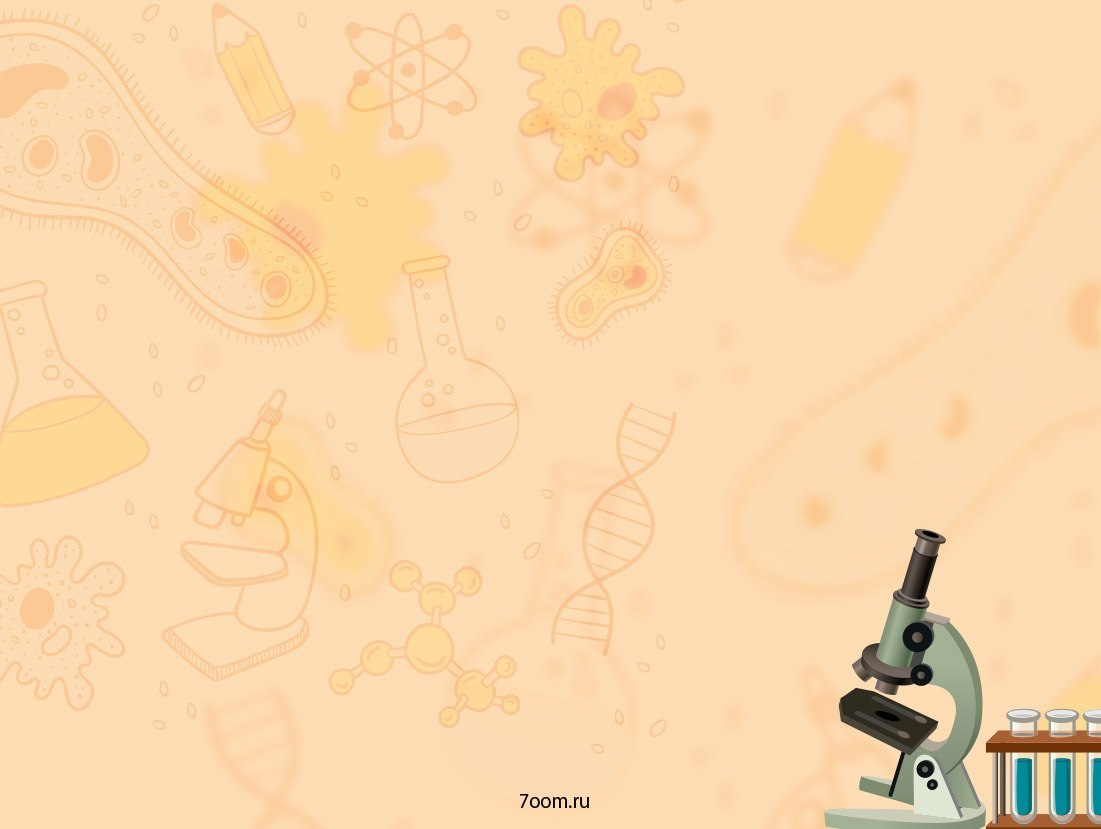 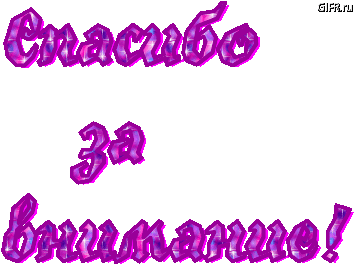 5